Matthew 6:9-13
9 After this manner therefore pray ye: Our Father which art in heaven, Hallowed be thy name.
10 Thy kingdom come. Thy will be done in earth, as it is in heaven.
11 Give us this day our daily bread.
12 And forgive us our debts, as we forgive our debtors.
13 And lead us not into temptation, but deliver us from evil: For thine is the kingdom, and the power, and the glory, for ever. Amen.
What do these have in common?
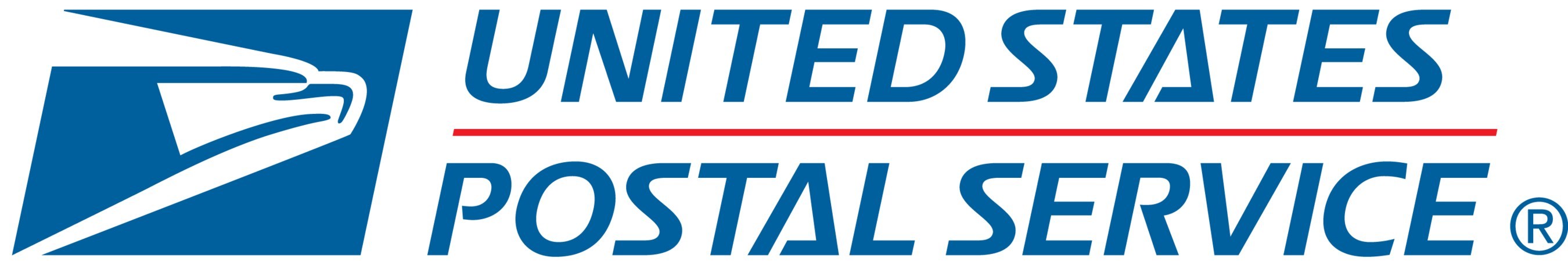 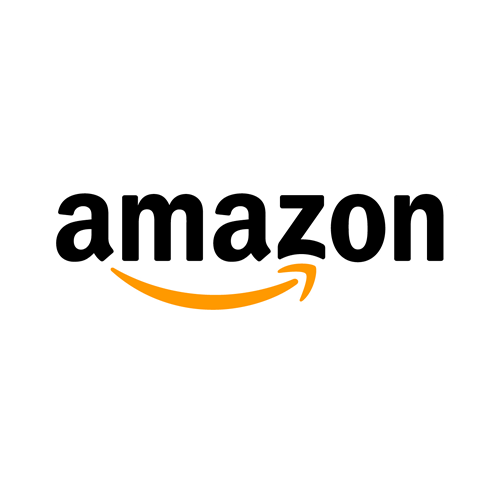 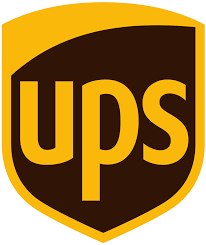 As well as many other companies
They all deliver things to people everywhere.
What is deliver?Some definitions from Merriam-Webster Dictionary:to take and hand over to or leave for anotherto send, provide, or make accessible to someone electronicallyto come through with : Produce to set free       This is the one that we will look at today.
Exodus 3:7-10God sends Moses
7And the Lord said, I have surely seen the affliction of my people which are in Egypt, and have heard their cry by reason of their taskmasters; for I know their sorrows;
8And I am come down to deliver them out of the hand of the Egyptians, and to bring them up out of that land unto a good land and a large, unto a land flowing with milk and honey; unto the place of the Canaanites, and the Hittites, and the Amorites, and the Perizzites, and the Hivites, and the Jebusites.
9Now therefore, behold, the cry of the children of Israel is come unto me: and I have also seen the oppression wherewith the Egyptians oppress them.
10Come now therefore, and I will send thee unto Pharaoh, that thou mayest bring forth my people the children of Israel out of Egypt.
Exodus 14:30-31God saved Israel
30Thus the Lord saved Israel that day out of the hand of the Egyptians; and Israel saw the Egyptians dead upon the sea shore.
31And Israel saw that great work which the Lord did upon the Egyptians: and the people feared the Lord, and believed the Lord, and his servant Moses.
Exodus 17:2-3Israel murmurs
2Wherefore the people did chide with Moses, and said, Give us water that we may drink. And Moses said unto them, Why chide ye with me? wherefore do ye tempt the Lord?
3And the people thirsted there for water; and the people murmured against Moses, and said, Wherefore is this that thou hast brought us up out of Egypt, to kill us and our children and our cattle with thirst?
Daniel 6:10-14Daniel had set his mind to serve
10Now when Daniel knew that the writing was signed, he went into his house; and his windows being open in his chamber toward Jerusalem, he kneeled upon his knees three times a day, and prayed, and gave thanks before his God, as he did aforetime.
11Then these men assembled, and found Daniel praying and making supplication before his God.
12Then they came near, and spake before the king concerning the king's decree; Hast thou not signed a decree, that every man that shall ask a petition of any God or man within thirty days, save of thee, O king, shall be cast into the den of lions? The king answered and said, The thing is true, according to the law of the Medes and Persians, which altereth not.
13Then answered they and said before the king, That Daniel, which is of the children of the captivity of Judah, regardeth not thee, O king, nor the decree that thou hast signed, but maketh his petition three times a day.
14Then the king, when he heard these words, was sore displeased with himself, and set his heart on Daniel to deliver him: and he laboured till the going down of the sun to deliver him.
Daniel 6:16-22Daniel in den of lions
16Then the king commanded, and they brought Daniel, and cast him into the den of lions. Now the king spake and said unto Daniel, Thy God whom thou servest continually, he will deliver thee.

19Then the king arose very early in the morning, and went in haste unto the den of lions.
20And when he came to the den, he cried with a lamentable voice unto Daniel: and the king spake and said to Daniel, O Daniel, servant of the living God, is thy God, whom thou servest continually, able to deliver thee from the lions?
21Then said Daniel unto the king, O king, live for ever.
22My God hath sent his angel, and hath shut the lions' mouths, that they have not hurt me: forasmuch as before him innocency was found in me; and also before thee, O king, have I done no hurt.
Daniel 3:Shadrach, Meshach, and Abed–nego
14Nebuchadnezzar spake and said unto them, Is it true, O Shadrach, Meshach, and Abed–nego, do not ye serve my gods, nor worship the golden image which I have set up?
16Shadrach, Meshach, and Abed–nego, answered and said to the king, O Nebuchadnezzar, we are not careful to answer thee in this matter.
17If it be so, our God whom we serve is able to deliver us from the burning fiery furnace, and he will deliver us out of thine hand, O king.
18But if not, be it known unto thee, O king, that we will not serve thy gods, nor worship the golden image which thou hast set up.
28Then Nebuchadnezzar spake, and said, Blessed be the God of Shadrach, Meshach, and Abed–nego, who hath sent his angel, and delivered his servants that trusted in him, and have changed the king's word, and yielded their bodies, that they might not serve nor worship any god, except their own God.
Paul in Gal 1:3-5
3Grace be to you and peace from God the Father, and from our Lord Jesus Christ,
4Who gave himself for our sins, that he might deliver us from this present evil world, according to the will of God and our Father:
5To whom be glory for ever and ever. Amen.

Paul in 2 Timothy 4:17-18
17Notwithstanding the Lord stood with me, and strengthened me; that by me the preaching might be fully known, and that all the Gentiles might hear: and I was delivered out of the mouth of the lion.
18And the Lord shall deliver me from every evil work, and will preserve me unto his heavenly kingdom: to whom be glory for ever and ever. Amen.
1 Corinthians 55-58
55O death, where is thy sting? O grave, where is thy victory?
56The sting of death is sin; and the strength of sin is the law.
57But thanks be to God, which giveth us the victory through our Lord Jesus Christ.
58Therefore, my beloved brethren, be ye stedfast, unmoveable, always abounding in the work of the Lord, forasmuch as ye know that your labour is not in vain in the Lord.
What delivery are you looking for?
and
Where are you looking for it?


We need to be careful not to murmur about the current situations in life (Virus, Health, Leadership of the USA, etc) that we are dealing with and remember that Iasrael had to wonder for 40 years for their murmuring.
Remember God is in control.


Have you set your mind as to what you will do when temptation comes?
Like Daniel, Shadrach, Meshach, and Abed–nego.

Who are looking to deliver you?